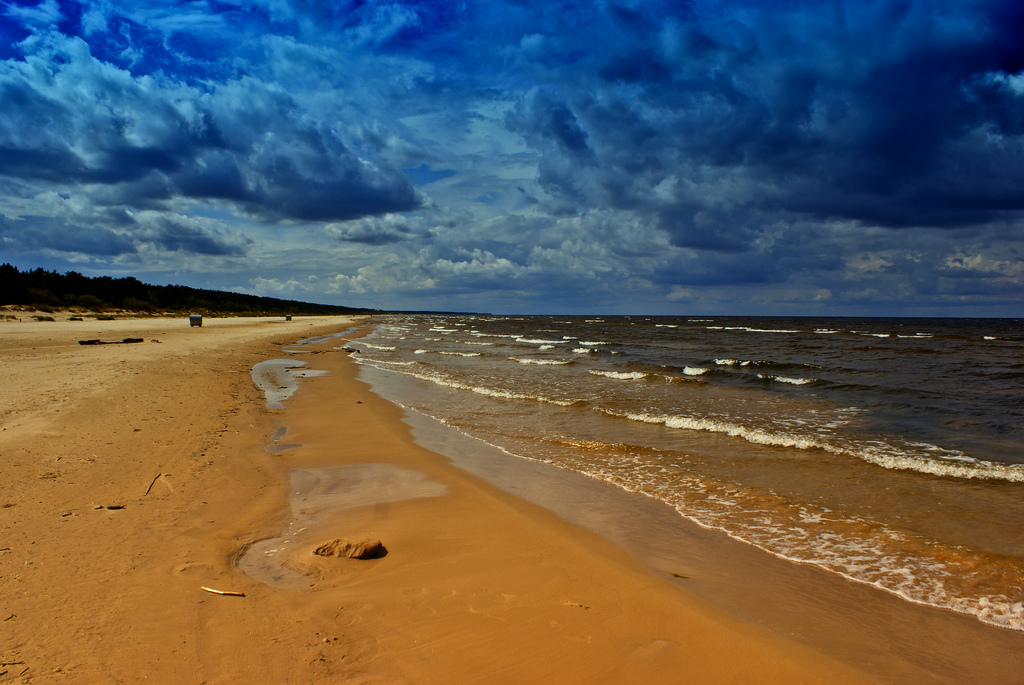 CHANGES IN THE BALTIC SEA IN THE LAST 25 YEARSSCIENCE OF CHANGESKatarina Oganjan 05.06.2015 TALLINN
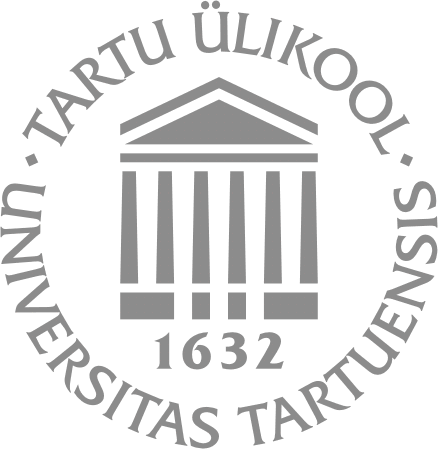 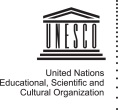 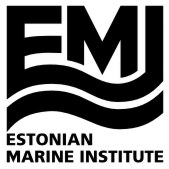 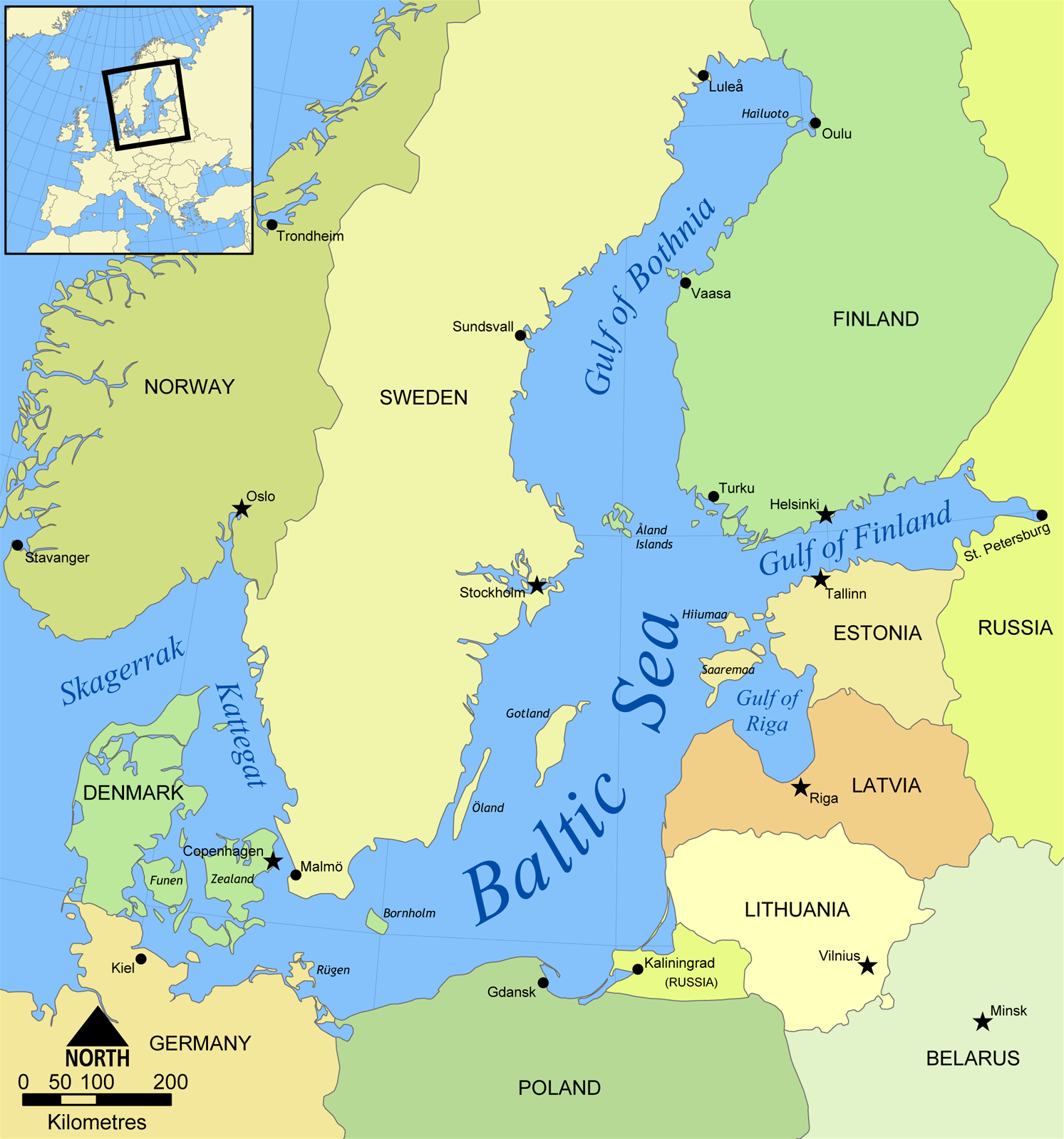 LAND LOCKED
BRACKISH
SHALLOW – 459 M
NONTIDAL
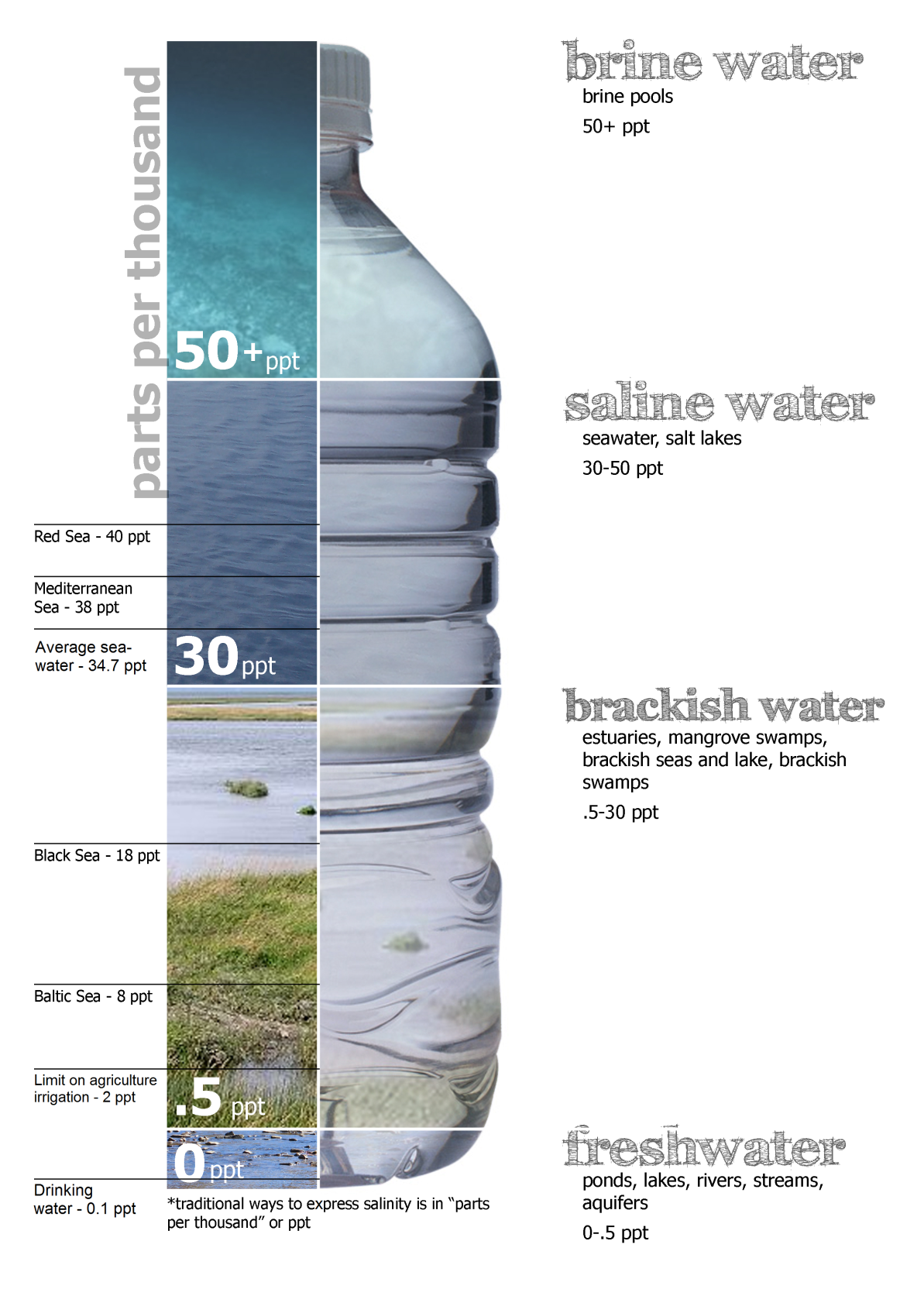 BRACKISH WATER
SALINITY 8
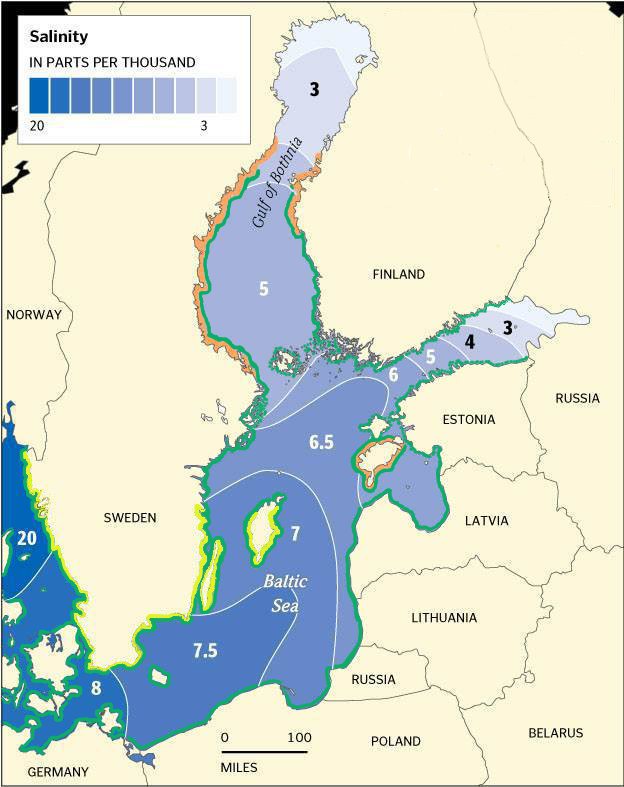 SALINITY GRADIENT
FROM BOTHNIAN BAY
TO THE DANISH STRAITS
WATER STAGNATION 
	25-40 YEARS
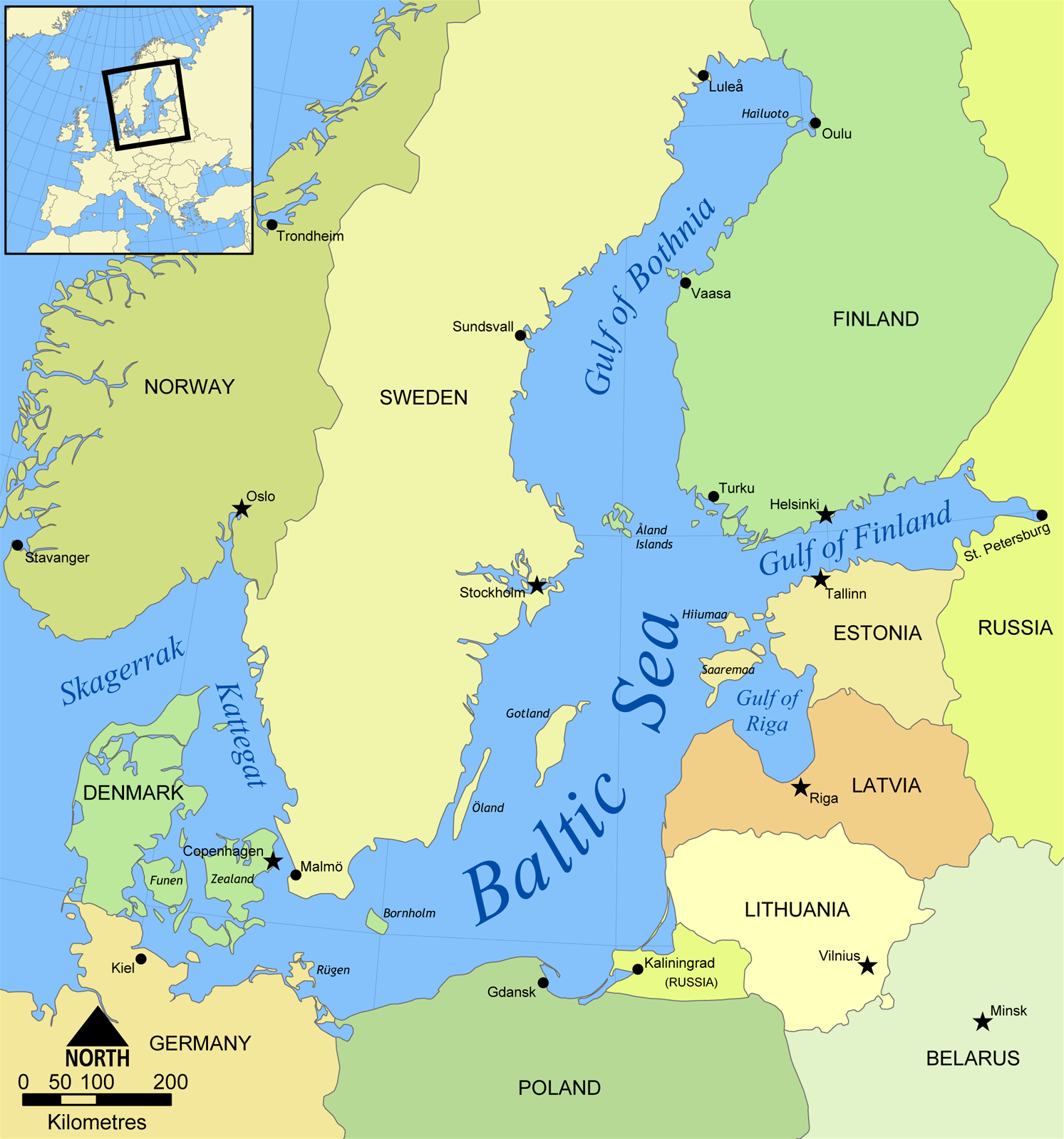 LAND LOCKED
BRACKISH
SHALLOW – 50 M 
	ON AVERAGE
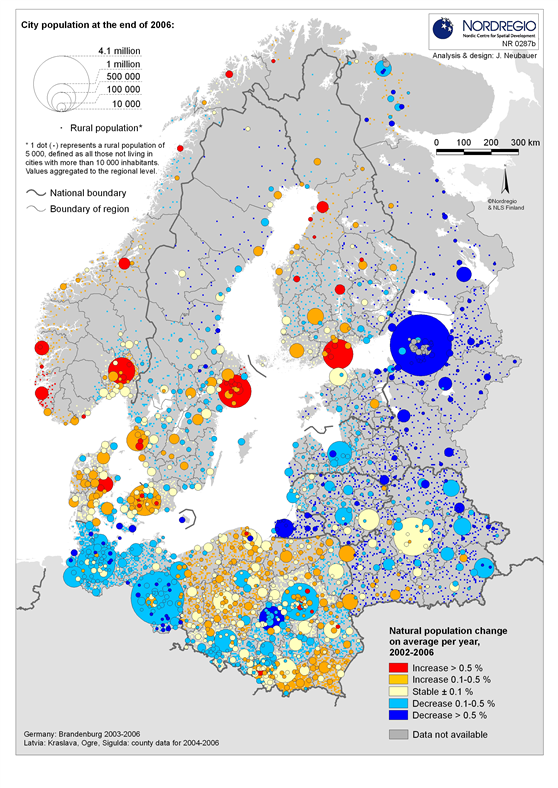 1900: 50 MILLION PEOPLE
1990: 80 MILLION PEOPLE
2015: 90 MILLION PEOPLE
[Speaker Notes: So it is a very shallow sea but at the same time it is a  very  big sea.  And there are  at the moment 90 million people living around it. And the population is increasing very quickly. In the beginning of the last century it was 50 million and with 100 years it has doubled! And as you might already know people influence nature in unimaginable ways. So all  those 90 million people living around the Baltic Sea influence the Baltic Sea a lot. And in the last 25 years a lot of problems have surfaced. So now I am going to tell you about the problems that the Baltic Sea has.]
EUTROPHICATION
HAZARDOUS CHEMICALS
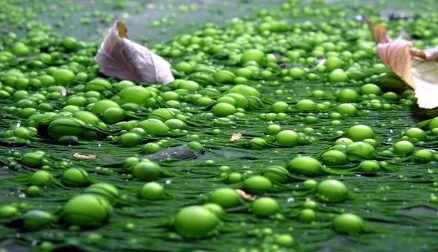 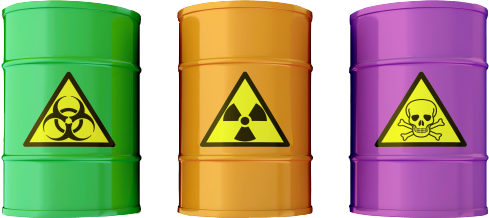 OVERFISHING
OIL 
SPILLS
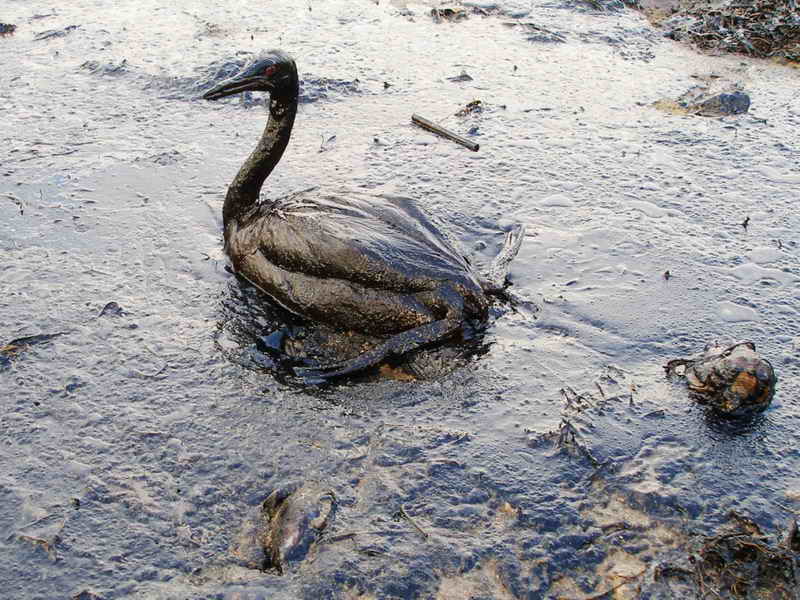 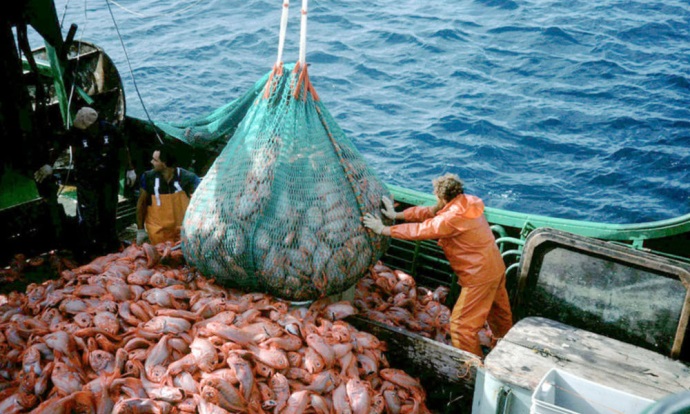 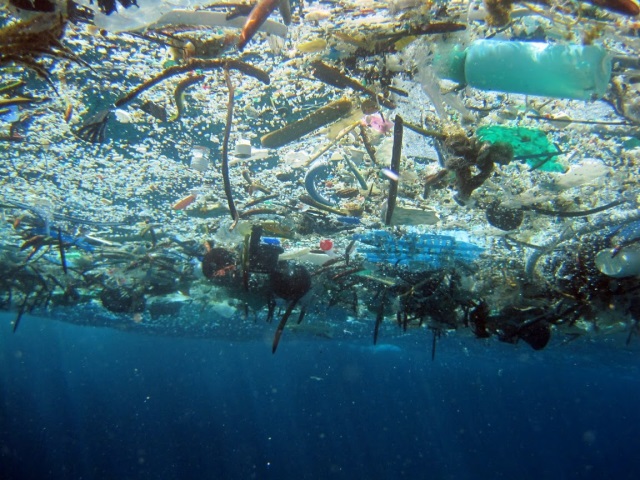 MARINE 
LITTER
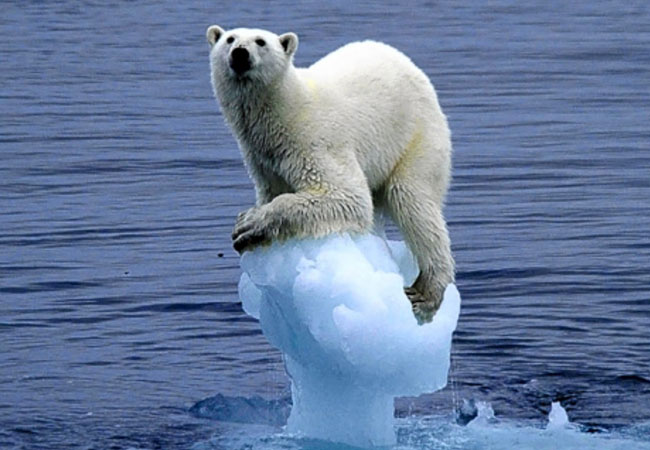 CLIMATE 
CHANGE
EUTROPHICATION
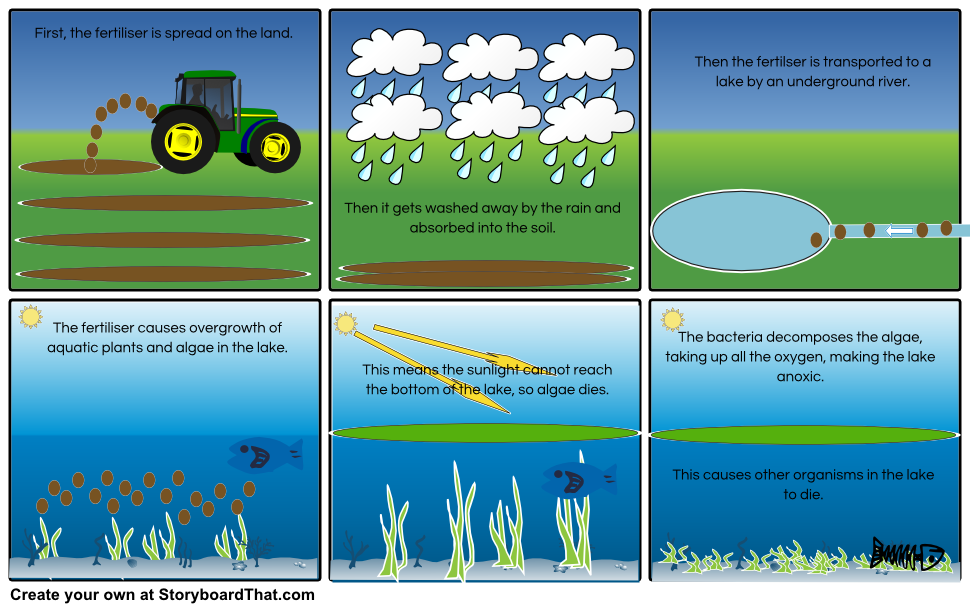 The fertiliser is transported to the sea through rivers
The fertiliser promotes growth of plants and algae in the sea
the sea
sea and algae dies
EUTROPHICATION
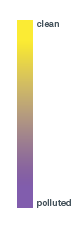 CLEAN
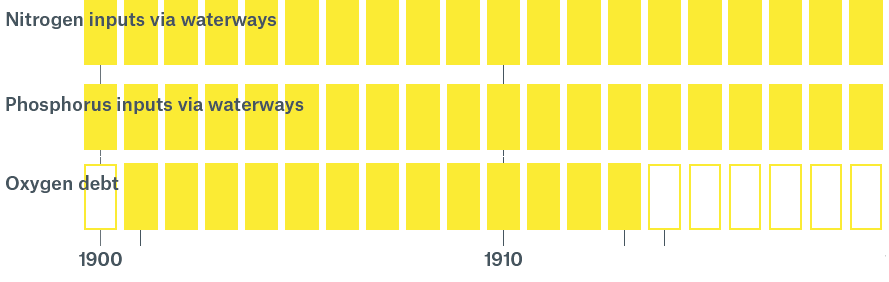 POLLUTED
EUTROPHICATION
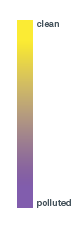 GOOD
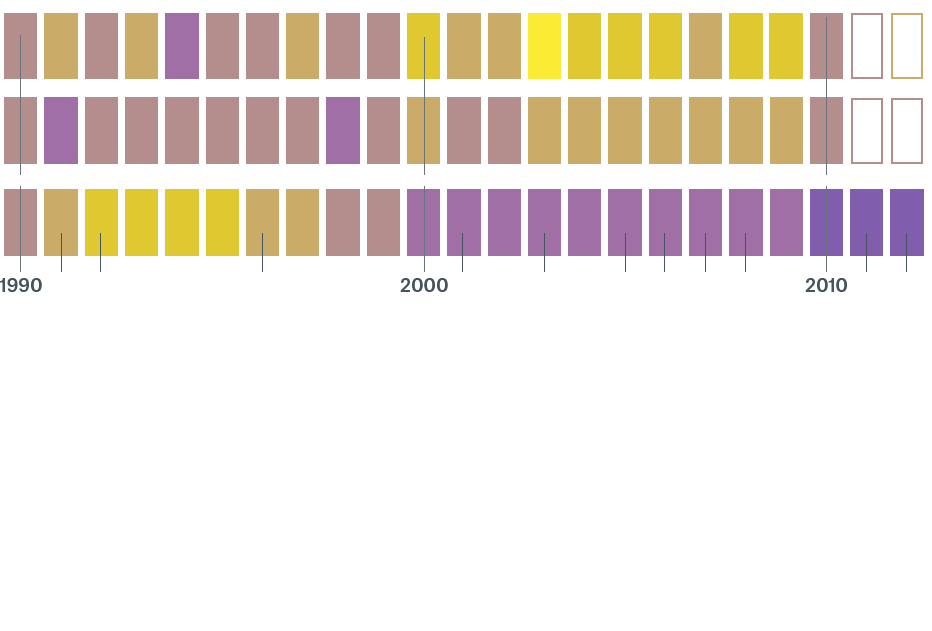 FERTILISER: NITROGEN
FERTILISER: PHOSPORUS
OXYGEN
BAD
DANGEROUS CHEMICALS
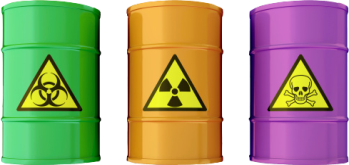 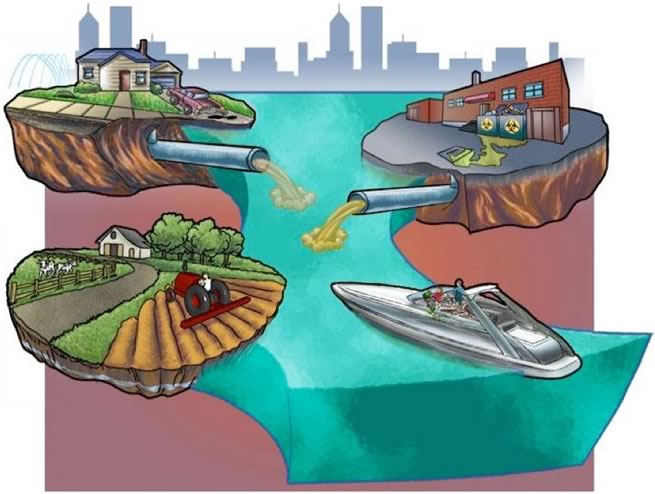 HAZARDOUS SUBSTANCES
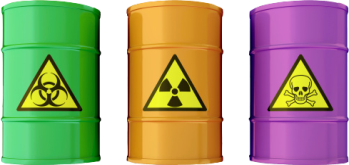 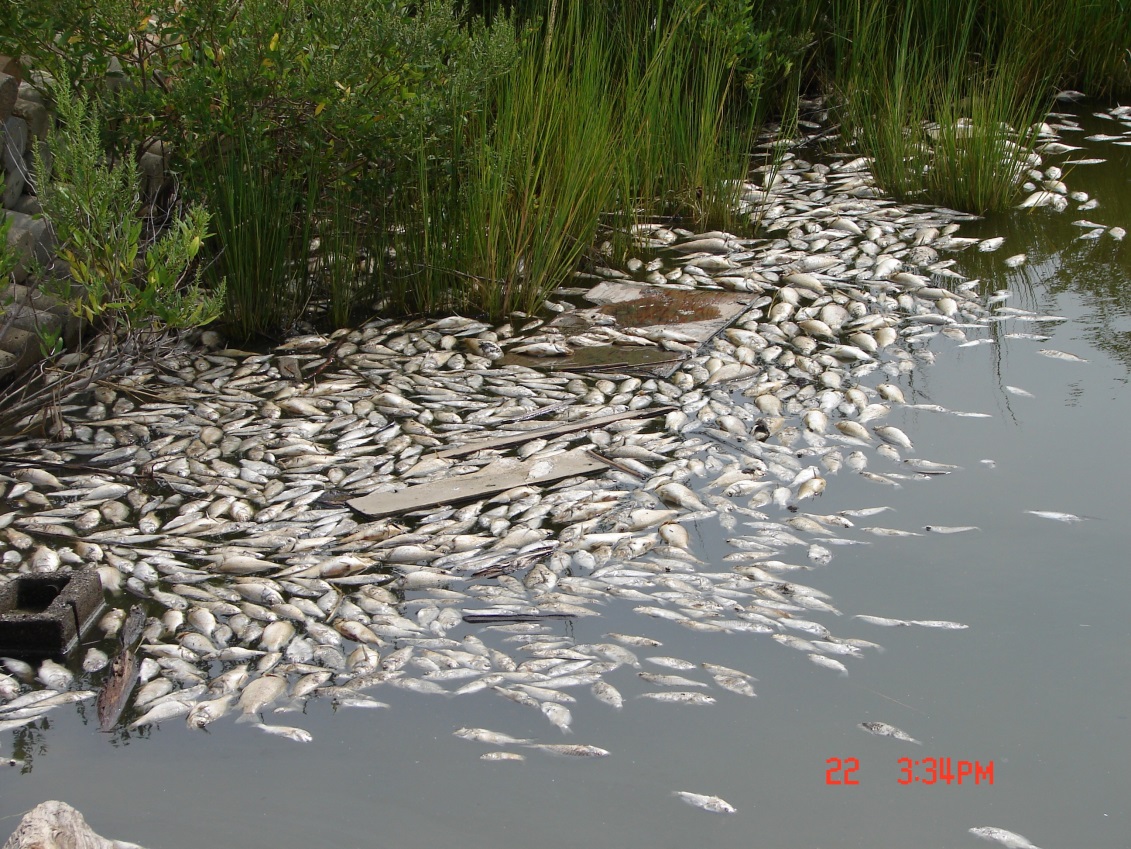 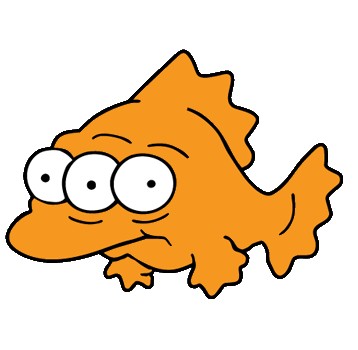 OR
HAZARDOUS SUBSTANCES
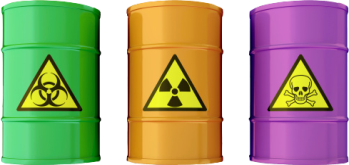 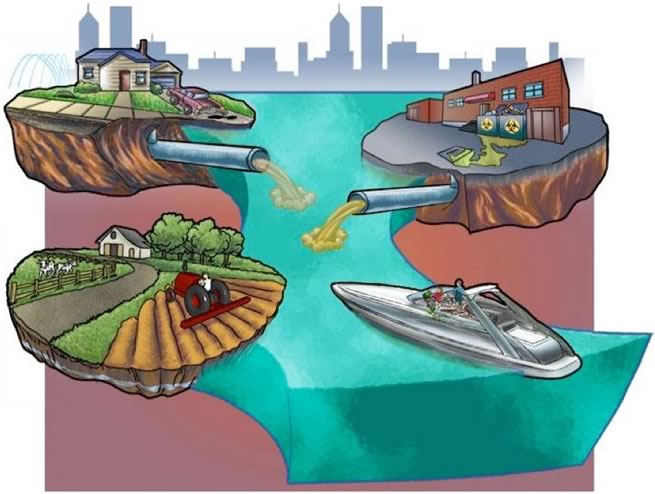 HAZARDOUS SUBSTANCES
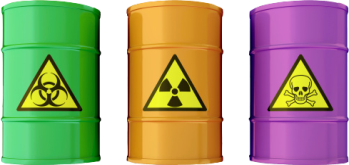 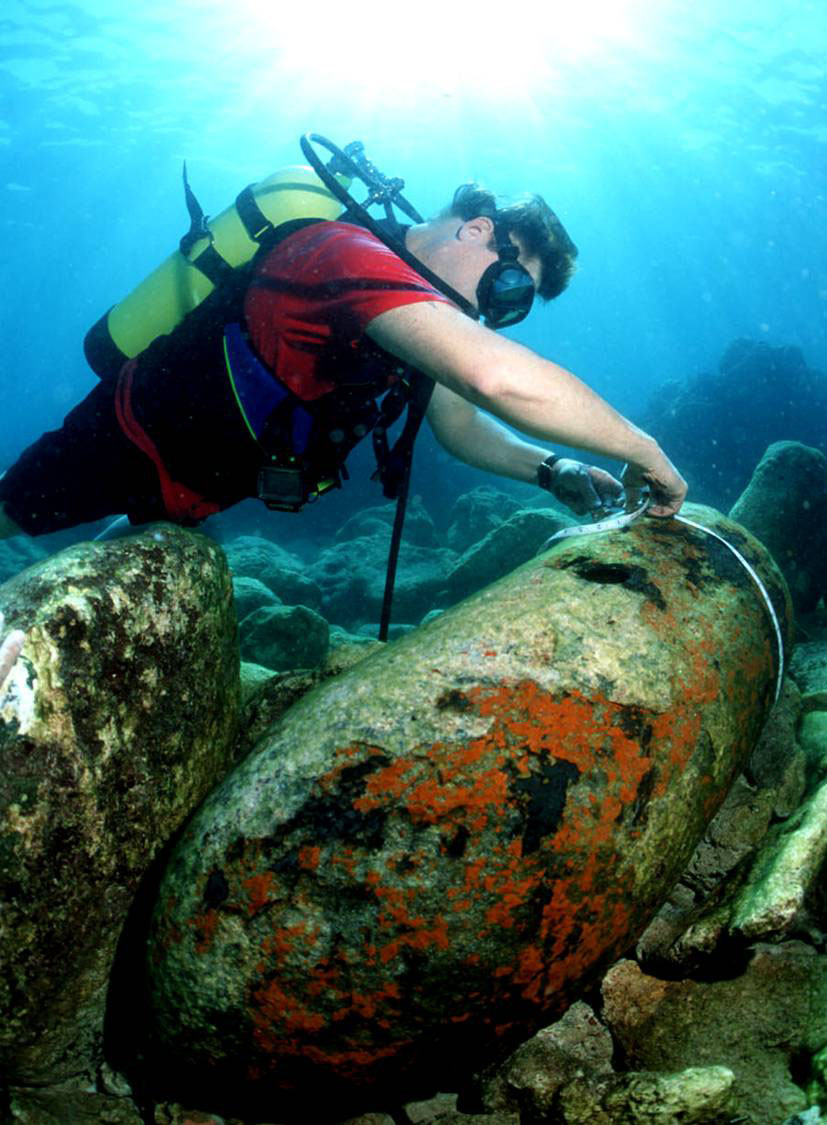 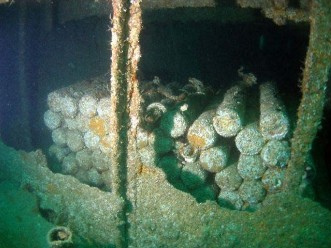 SHIPPING AND OIL SPILLS
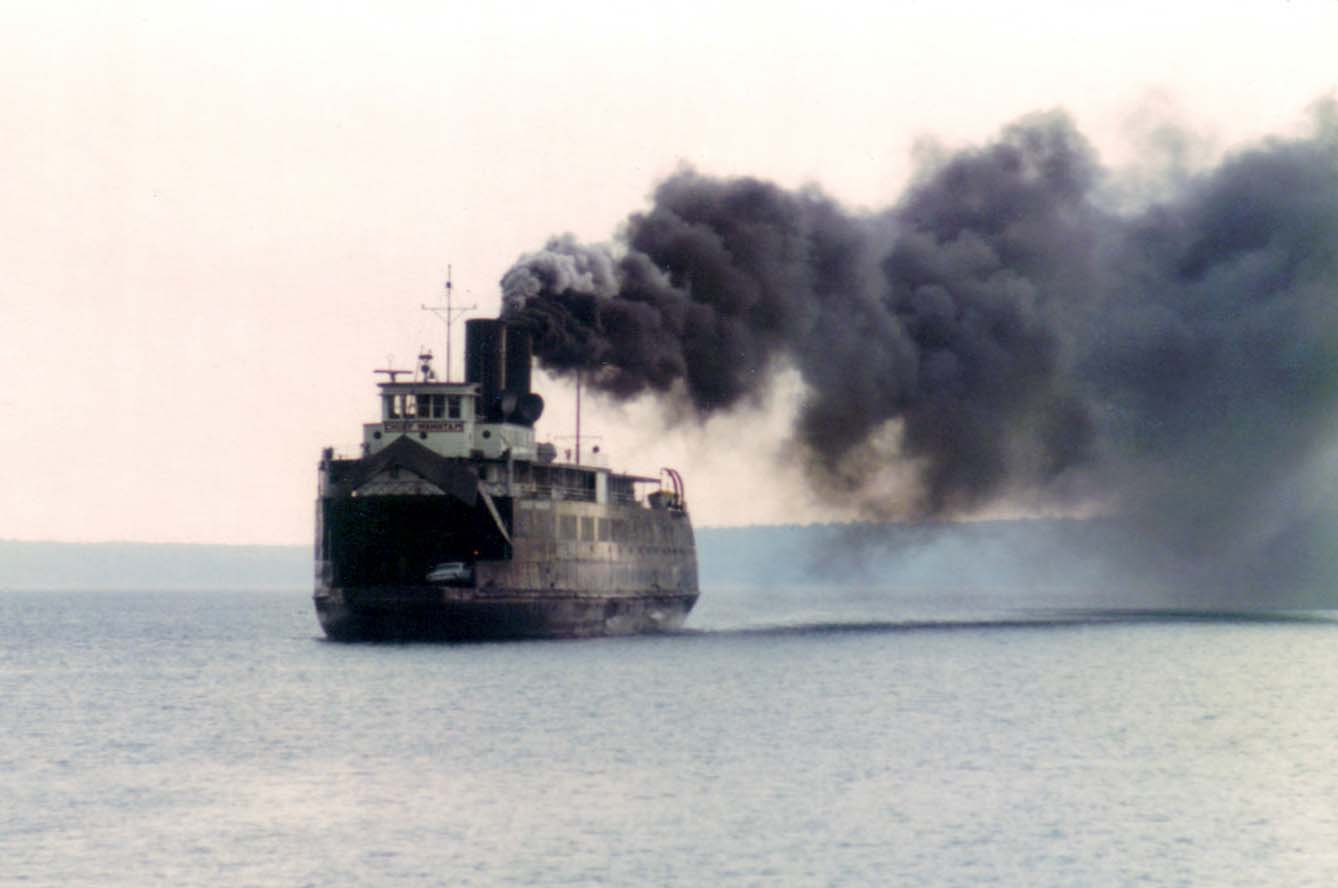 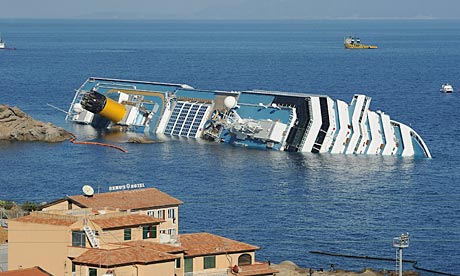 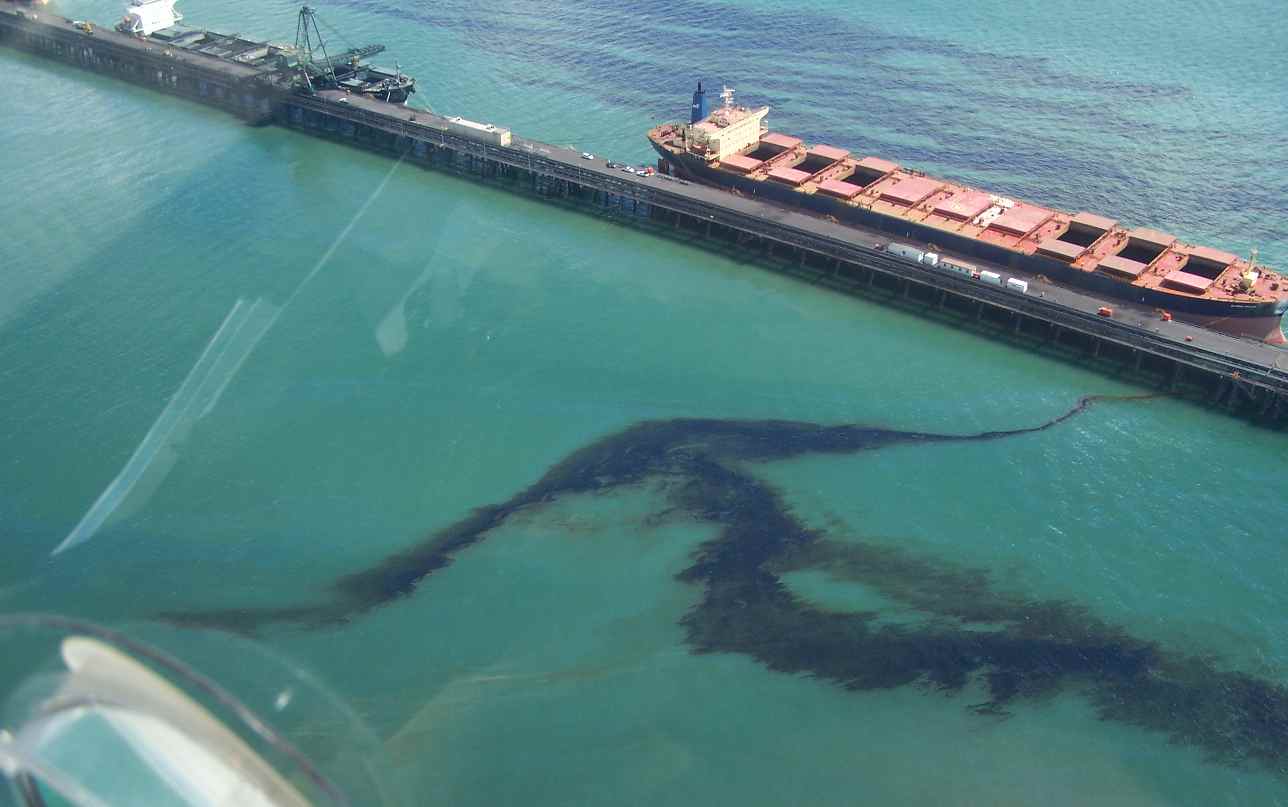 SHIPPING AND OIL SPILLS
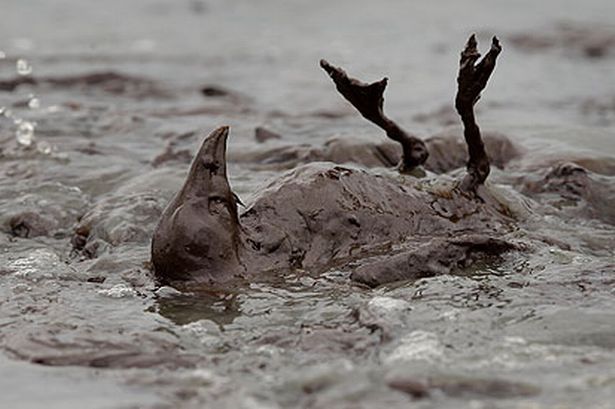 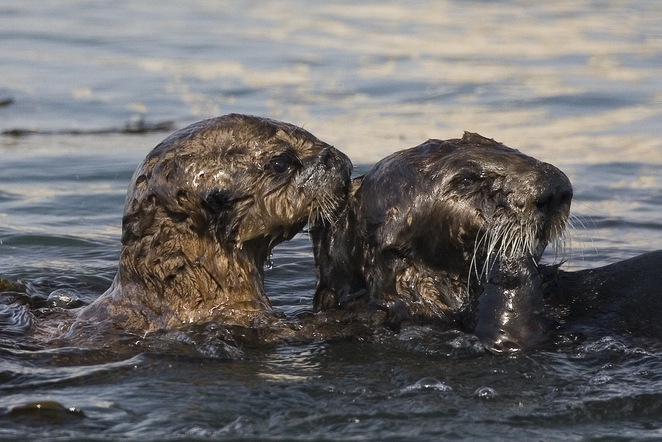 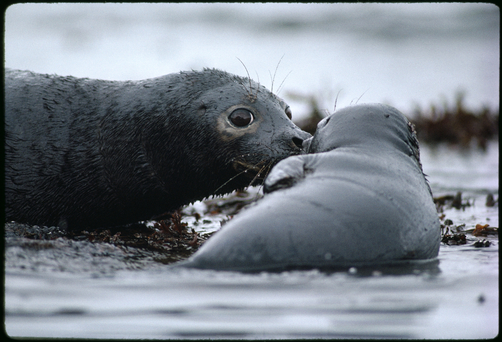 OVERFISHING
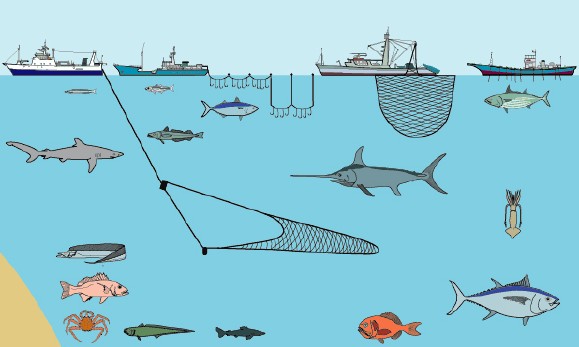 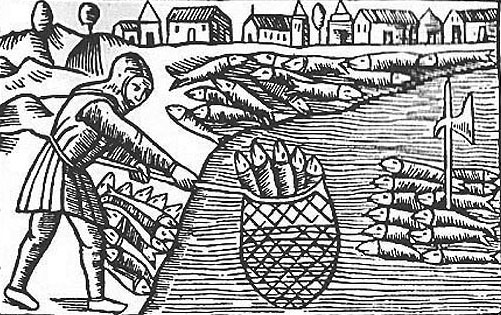 OVERFISHING
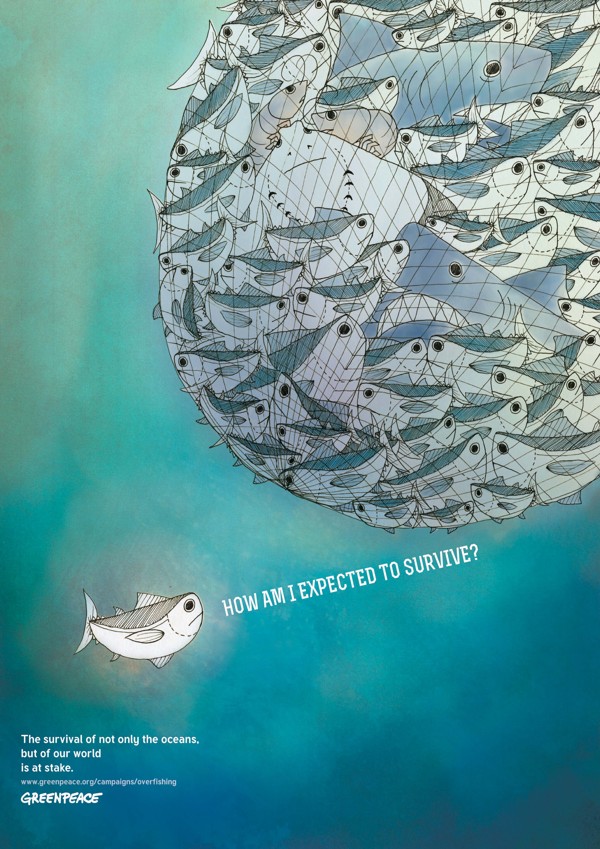 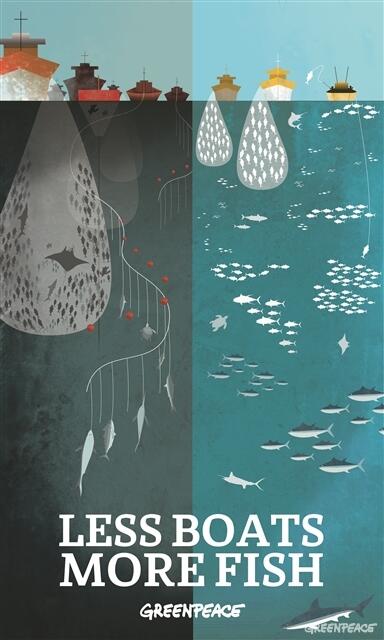 MARINE LITTER
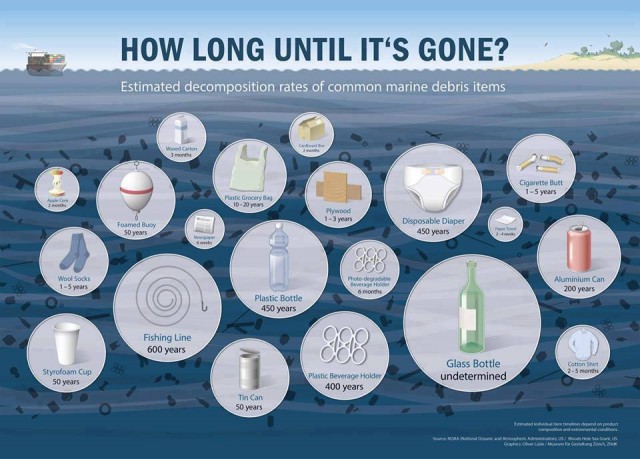 MARINE LITTER
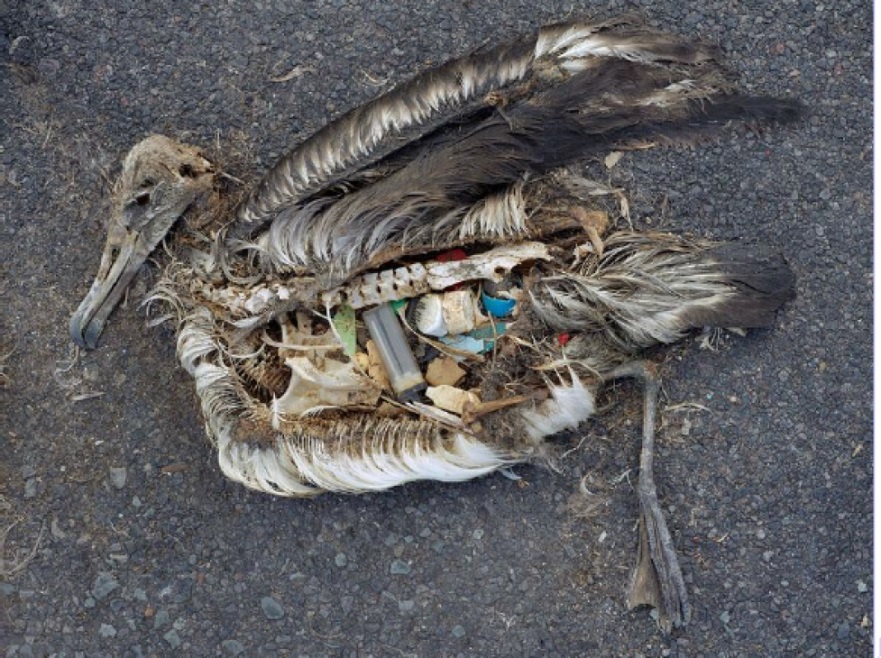 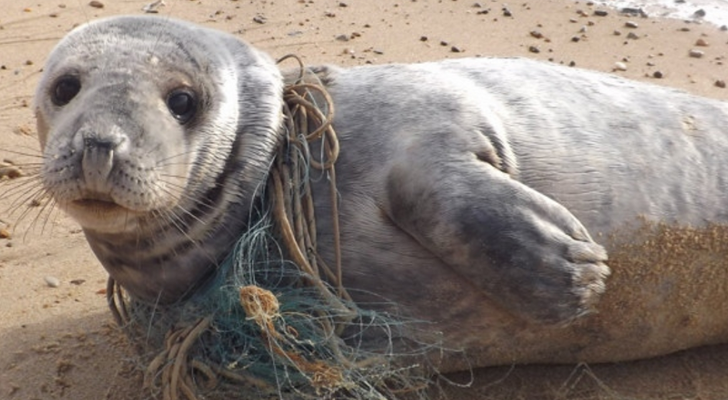 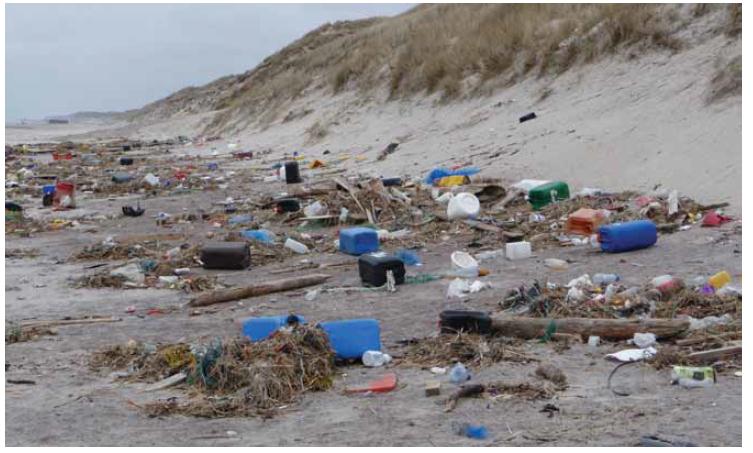 CONCLUSIONS
CHANGES DUE TO GROWTH OF THE POPULATION
INCREASED PRESSURE ON THE SEA

EUTROPHICATION
OIL SPILLS
HAZARDOUS SUBSTANCES
OVERFISHING
MARINE LITTER 
CLIMATE CHANGE
THANK YOU!
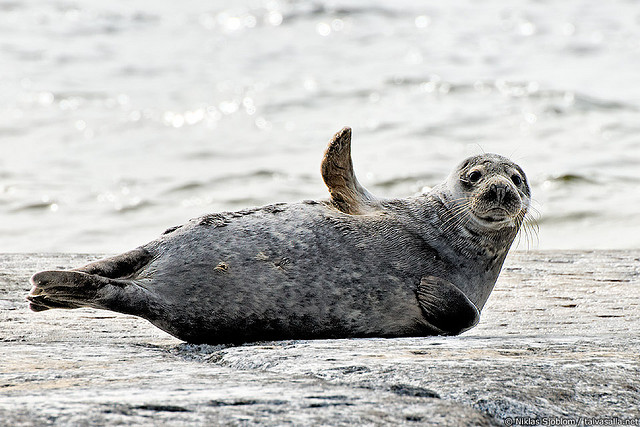